OPEN  SOURCE  MANAGEMENT
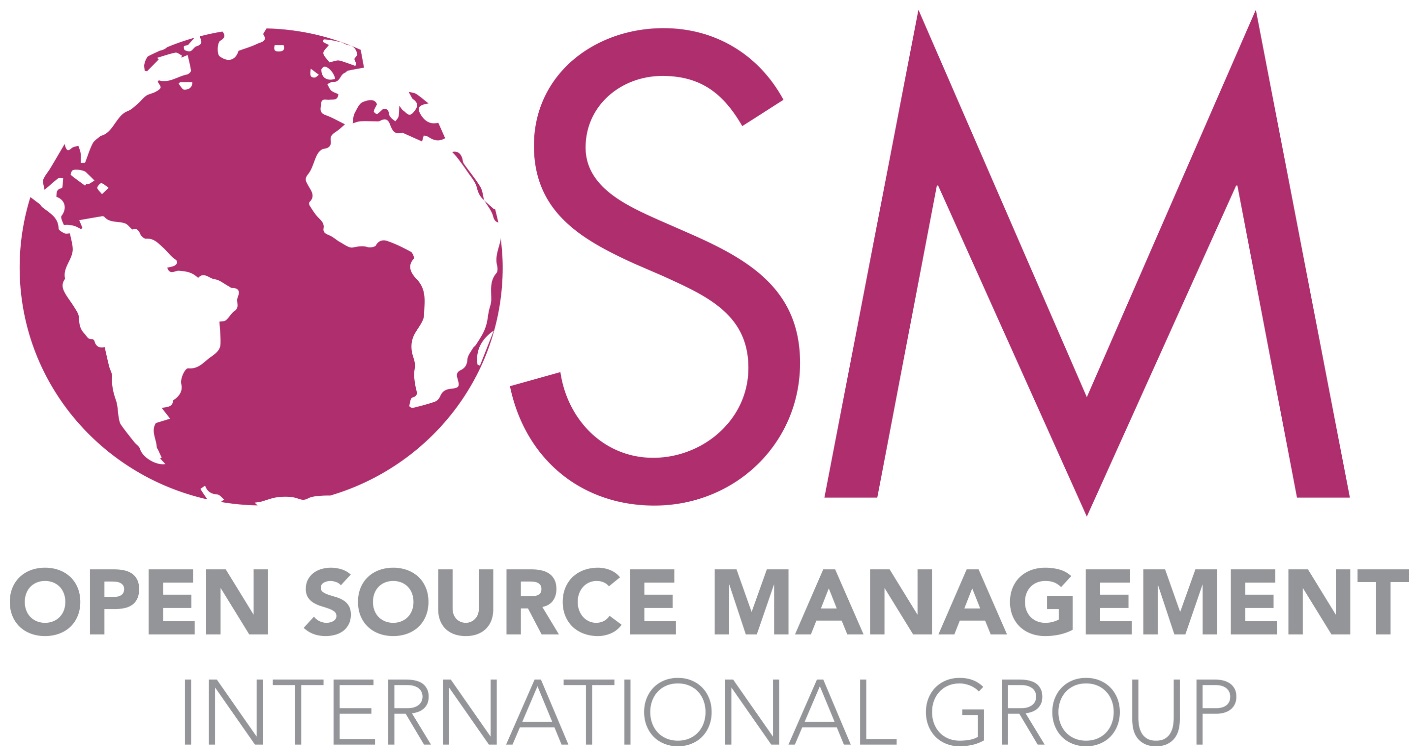 УЧИТЕЛЯТ КАТО ЛИДЕР
1
www.iprofile.bg
Slides www.paoloruggeri.net
2
ПОНЯКОГА НЕЩАТА НЕ СА ТАКИВА, КАКВИТО ИЗГЛЕЖДАТ
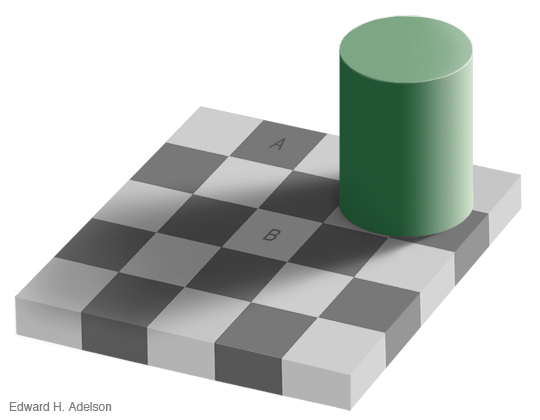 Еднакъв ли е цветът на квадратчета A и B???
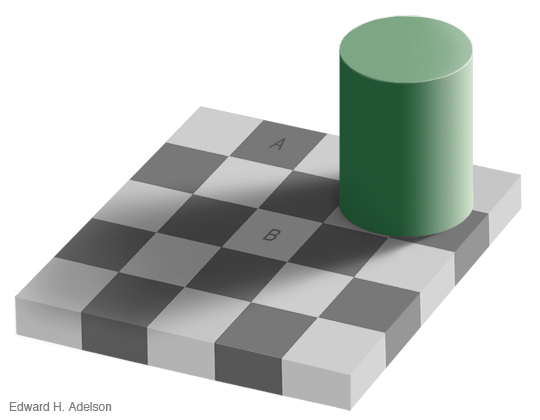 ГОЛЯМА ЧАСТ ОТ ПРАКТИКИТЕ И ОТНОШЕНИЯТА, ВОДЕЩИ ДО ПРЕУСПЯВАНЕ, СА ОБРАТНО – ИНТУИТИВНИ.ТОВА ОЗНАЧАВА, ЧЕ ТЕ ОЧЕВИДНО ВЪРВЯТ СРЕЩУ ЛОГИКАТА
19% КОНТРОЛИРАТ 85% ОТ БОГАТСТВОТО
Разпределение  на богатството, САЩ, 2007
8
Създаване на ценности
9
Зона на Комфорта	НеКомфортна Зона	=					=	 Консумиране на 		Създаване наценности			ценности
Приемете предизвикателствоВземете страшно (или трудно) решение
1) Излезте от Зоната на Комфорта
ТРУДНОСТИ В РАБОТАТА С УЧЕНИЦИ
Контрол
Да направиш нещата да се случат, както ти искаш (способността да влияеш положително върху нещата)
Влияние - обяснение
3) Контрол (влияние)
2) Техники/
Знания
1) Отговорност
Отговорност
ЧУВСТВОТО, ЧЕ ТИ СИ ЕДИНСТВЕНИЯТ ОТГОВОРЕН
=
 СПОСОБНОСТТА ДА ОПРЕДЕЛИТЕ НЯКОГО КАТО „ПРИЧИНАТА“
ПРОБЛЕМ
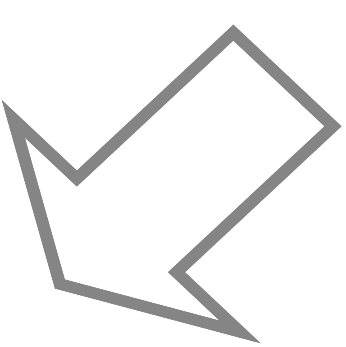 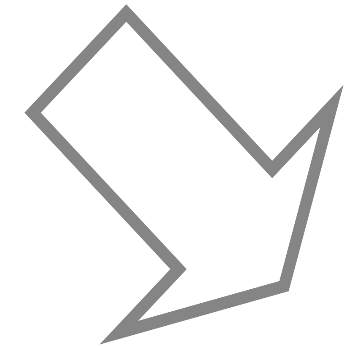 ПРИЧИНА
(= Източник)
ЕФЕКТ
(= Резултат)
Причина и Ефект
За да решим даден проблем или да овладеем успешно някоя ситуация, трябва да се възприемем като „причина“ за тази ситуация. 
Ако не можем да го направим, тогава ситуацията е тази, която ни контролира. 
Ако не сме способни да възприемем нас като „причината“ за действията на нашите ученици, ние наистина оставяме контрола в техните ръце.
Скала на Ефективността
ДРУГИТЕ РЕШАВАТ
	Това е човекът, който си мисли, че целият му живот и неуспехи зависят от другите и от обстоятелствата.
САМ ВЗИМАМ РЕШЕНИЯ
Това е човекът, който гледа на себе си като на „причина“ само за действията, които изпълнява директно, но не приема да бъде „обвинен“ за грешките на другите. 
Той няма да постигне целите си.
ВЛИЯЯ НА ГЛОБАЛНО НИВО
	Той се възприема като причина за своите действия, но също и като причина за действията на другите.
Намери убиеца!
20
21
Ако не си се впуснал с всички сили към дадената цел, мозъкът ти няма да забележи съществуващите възможности да постигне реален напредък
ЦЕЛИ
Когато нямаме ясни  (написани) цели в живота, тогава животът ни контролира, а не обратното.
23
Две среди:ДУШЕВНА  МАТЕРИАЛНА
ЦЕЛ
Точното описание на дадена сцена, която не съществува в този момент, но искаме да реализираме. Мечта
25
Упражнение
След 5 години
Решете какво искате – бъдете ясни и точни
Запишете целите си
Напишете „Аз“ и го заявете така, сякаш целта вече е постигната – „Печеля по ……$ на година“.
26
КАКВО ИСКАТ ТЕ
Пълно признание за свършената работа (ПОХВАЛА)
Да се чувстват ангажирани в проблемите, свързани с работата 
Разбиране и загриженост за личните проблеми на служителите 
Заплата и възнаграждения
Сигурност в работата
Интересна работа
Повишаване в работата и израстване в организацията
Лоялност на ръководството към персонала 
Добри условия за работа
10. Дисциплина, която да не потиска
МОТИВАЦИЯ
Намерете някой, който да демонстрира своята компетентност и способности 
  ВИЕ СТЕ треньорът!
Оставете наследство
29